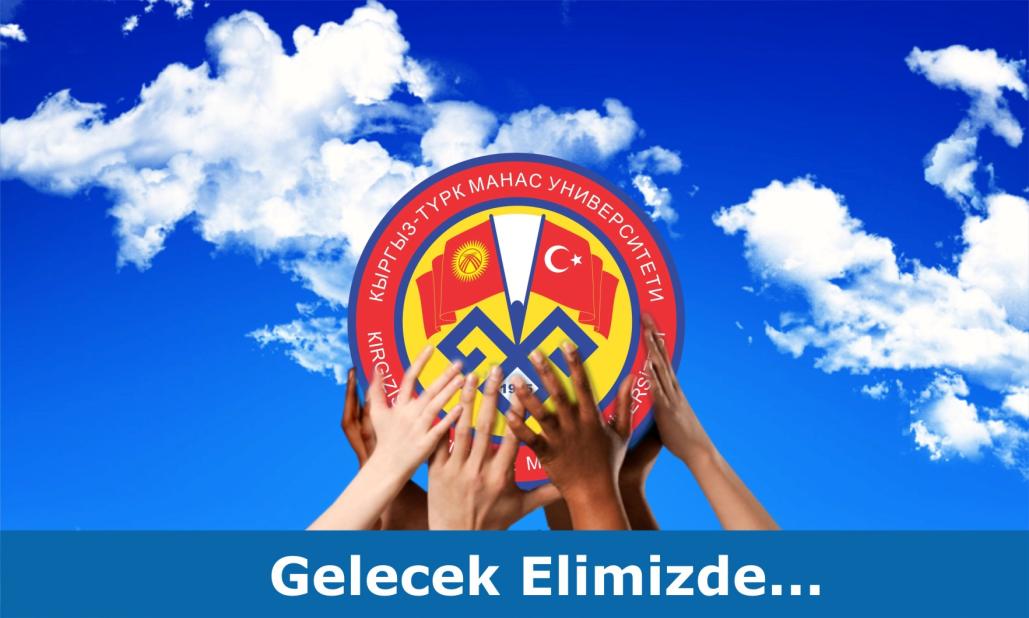 YAPI İŞLERİ DAİRESİ BAŞKANLIĞI
MEVCUT DURUM

YENİLİKLER - GELİŞMELER

PLANLAR
(2011 Son Çeyreği)
1
SEKRETERLİK
Gulbara  ARİNBAEVA
YAPI İŞLERİ DAİRE BAŞKANLIĞI
Sezai ÜNNER-Başkan
Yapı İşleri Dairesi Başkanlığı


 Etüt
 Proje
 Uygulama
 Kontrol 
 Tamir 
 Tadilat 
Bakım-onarım

Hizmetlerini
yürütmektedir.
TEKNİK İŞLER MÜDÜRLÜĞÜ
Erdoğan TEMEL-Müdür
YAPI İŞLERİ MÜDÜRLÜĞÜ
İsabek TURGANBAEV
Müdür Vekili
TEKNİK İŞLER  PERSONELİ (30 kişi)                                                                      YAPI İŞLERİ PERSONELİ (	9 kişi)
   
Ruhi KELEŞ
Recep OKTA			                                                                                            1.   Almazbek İSMAİLOVA- ELK. MÜH.
E. ÇANBASOV 			                                                                                            2.   Ömer ÖZKUL – ELK. MÜH.
G. RAHMATULLAEV                                                                                                                                                                         3.   Cakşılık  KOCABAEV-İNŞ.MÜH
N. TAŞKULOV                                                                                                                                                                                     4.   Erdem Veli EKİNCİ-İNŞ.MÜH.
V. BERBENTSEV 	                                                                                                                                                                               5.   L. KOLESNİÇENKO-Mak. Müh 
7.       R. EGENBERDİYEV                                                                                                                                                                             6.   Murat EPLİ– İNŞ. MÜH.
8.       C. KALMANBETOV 
9.       M. CUNAEV 
K. GUSEV 
A.  GANÇEROV
Geçici  işçi  18  kişi
Yapı İşleri Müdürlüğü Planlanan ve Gerçekleşen Faaliyetler
MANAS ÜNİVERSİTESİ ‘’EĞİTİM ÖĞRETİM VE UYGULAMA KOMPLEKSİ ‘’ GENEL  GELİŞİM  GRAFİĞİ – 2014 / 2015
İLERLEME:% 7,73
İLERLEME : % 31.67
İLERLEME : % 5,73
4
MANAS ÜNİVERSİTESİ ‘Spor Salonu Binası ve Açık Spor Tesisleri‘’ OCAK 2015
İnşaat İşleri Genel Durumu : %99,32
Sıhhi Tesisat İşleri : %95,82
Havalandırma İşleri : %98,22
Elektrik İşleri : %90,51
% 30 Dahilinde Yapılan İşler : % 29,55
Açık Spor Tesisleri : %56,17
4
MANAS ÜNİVERSİTESİ ‘T.C. Milli Eğitim Bakanlığı Bişkek Türk İlkokul ve Ortaokulu Yapım İşi‘’ OCAK 2015
İnşaat İşleri Genel Durumu : %46,35
Mekanik İşleri : %5,85
Elektrik İşleri : %2,33
Enerji Merkezleri : %13,53
Çevre Düzenleme İşleri : %5,20
Genel : %37,56
4
Teknik İşler Müdürlüğü Planlanan ve Gerçekleşen Faaliyetler
8
BİNA ve TESİSLERİMİZ


1-Merkez Bina			: 12.540 m2
2-Mevcut Öğrenci Yurtları	: 4.681 m2
3-Personel Lojmanları		: 2.868 m2
4-MYO Binası (Eski matbaa)	: 3.220 m2
5-İlköğretim Okulu		: 1.675 m2
6-İ.ve İdari Bilimler Fakültesi	: 12.445 m2
7-İletişim Fakültesi		: 11.421 m2
8-61 Daireli Blok Lojman		: 6.205 m2
9-5 Adet Müstakil Lojman	: 1.475 m2
10-Açık Spor Tesisleri		: 6.832 m2
11-Soyunma Odaları		: 109 m2
12-MZV Yatırımlarımız		: 36.092 m2
13-Cal Çevre duvarı		: 4.136 mt
14-Tesisat Galerisi (2X2 mt)	:1.602 mt
TOPLAM			: 99.563 m2
9
2014 - 2015İŞLETMEYE ALINAN TESİSLER ve DEVAM EDEN İŞLERİMİZ
İlahiyat Fakültesi ve Uygulama Cami Tesisleri:

KTMÜ Cengiz Aytmatov Kampüsü’nde yapımı devam eden, İlahiyat Fakültesi ve Uygulama Cami inşaatlarının ve projelerinin teknik takibi sürmekte olup projeleri tamamlatılmış resmi onayları alınmıştır.


Türkiye Cumhuriyeti Milli Eğitim Bakanlığı Bişkek Türk İlkokulu ve Ortaokulu Projesi :

KTMÜ Cengiz Aytmatov Kampüsü’nde yapımı planlanan, ‘’Türkiye Cumhuriyeti Milli Eğitim Bakanlığı Bişkek Türk İlkokulu ve Ortaokulu’’ projelendirmeleri ve ihalesi gerşekleştirilmiş olup yer teslim yapılarak imalatı başlatılmıştır. 

Kapalı Spor Salonu Projesi :

2014-2015 Eğitim öğretim dönemi için, Geçici kabul aşamasına hazırlamak ve hizmete hazır hale getirilme çalışmaları sürdürülmektedir.
1
Manas Üniversitesi Eğitim Öğretim ve Uygulama Kompleksi Tesisleri:

	KTMÜ Cengiz Aytmatov Kampüsü’nde, Mühendislik, Ziraat ve Veteriner Fakülte’lerine,  yaklaşık 36.000 m² toplam alana sahip olacak şekilde tesislere ait tasarlanan projelerimiz, 2011 yılında tamamlandı ve ihalesi yapıldı.
	08.02.2012 tarihinde sözleşmesi imzalanan bahse konu tesislerimiz,  Betonarme Karkas yapı özelliklerinde olup, 

  Faydalı inşaat alanı: 36.092 m² (13.463,35 m² Mühendislik Fak. Binası + 8.300,50 m² Ziraat Fakülte Binası+ 14.28,15 m² Veterinerlik Fakülte Binası) olacak şekilde ve  28.500.000 ABD Doları bedelle ihale edildi.  
	17.02.2013 tarihinde yer teslimi yapılarak, bahse konu inşaat işlerimiz, bu gün itibari ile, yaklaşık  % 65,37 seviyesinde fiziksel ilerleme gerçekleştirildi. Ayrıca, bu tesislerin daha verimli kullanılabilmesi maksatlı mimari iç revizyonlar, yapılarak, 
	Mühendislik Fakülte Binası, ‘’ Rektörlük, Mühendislik ve Fen Fakültesi’’ Binası olarak,
     Ziraat Fakültesi Binaları  ‘’ Ziraat Fakültesi, Turizm otelcilik yüksek okulu ve Veteriner Fakültesi binaları Enstitü Eğitim Kompleksi’’ olarak revize edilerek inşaatlarına  devam etmektedir.

 ‘’ Rektörlük, Mühendislik ve Fen Fakültesi’’ Binası ısıtma ve elektrik ihtiyacı olup ihale kapsamında olmayan ancak işin devamı niteliğinde ve yapılması elzem olan, Enerji Temini, Trafo Tesisi ve Elektrikli Isı Merkezi  tedariki için, tarafımızdan projelendirilmesi ve metrajı çıkarılan iş ve işlemler tamamlanarak, ek sözleşme ile bu imalatlara başlanmıştır.

         Bahse konu bu tesislerimiz amaçlarına uygun olarak, sırası ve  önceliğine göre,  ‘‘’ Rektörlük, Mühendislik ve Fen Fakültesi’’ Binası, 2015’de, diğer tesislerimizi ise, en geç 2016 yılı Şubat ayında tamamlayarak, Üniversitemizin hizmetine hazır hale getirmek için çalışmaktayız.
3
2015-2016  YILLARI İÇİN 
HEDEFLERİMİZ

İhalesi hazırlanan ve 2014 yılı başında başlatılması planlanan, ‘’Türkiye Cumhuriyeti Milli Eğitim Bakanlığı Bişkek Türk İlkokulu ve Ortaokulu’’  ihalesi gerçekleştirildi, imalata başlandı ve 2015-2016 eğitim öğretim dönemine yetiştirilecektir.

‘‘Kapalı Spor Salonu  tesisimizi 2015 yılı başında, Üniversitemizin hizmetine hazır hale getirmek.

 ‘‘’ Rektörlük ve Mühendislik-Fen Fakültesi’’ Binasını , 2015 ve ‘’ Ziraat Fakültesi, Turizm Otelcilik Yüksek Okulu ve Veteriner Fakültesi Eğitim Kompleksi’’ tesislerini 2016 Şubat ayı sonunda, Üniversitemizin hizmetine hazır hale getirmek.

 ‘‘İlahiyat Fakültesi ve Uygulama Cami’’ tesislerimizi tamamlayarak, 2016 yılı başında, Üniversitemizin hizmetine hazır hale getirmek.  

     Üniversitemiz genelinde, IP Santral, CCTV(Kapalı Devre Televizyon Sistemi), genel alanlarda WI-FI sistemi gibi teknolojik değişim ve gelişimler gerçekleştirmek.

     Üniversitemiz genelinde,  teknik, bakım ve onarım hizmetlerini devam ettirmek.

     Cengiz Aytmatov Kampüsü için, genel plan(Gen-Plan)revizyonu ile kampüs  alanı çevresi emniyeti için çevre çit koruma (ihata) duvarı yaptırılmasını sağlamak. 

     Üniversitemiz Cengiz Aytmatov Kampüsü için sulama kanallarını yapılmasını sağlamak.

     Teknik işler bünyesinde hizmet veren birimlerin Cengiz Aytmatov Kampüsü içerisine taşınması.

     İletişim Fakültesi ve İktisadi İdari birimler Fakültesi  binalarının  çatı tadilatlarının yaptırılması.

Jal Kampüsü Üniversite sosyal tesislerinin proje ve ön hazırlık çalışmalarının başlatılması.
6
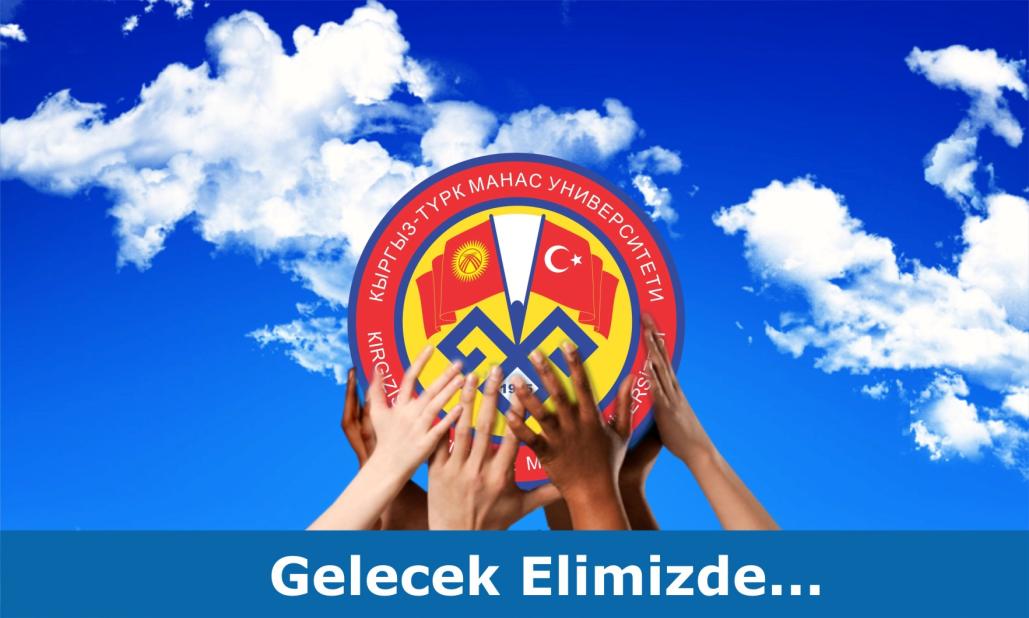 MEVCUT DURUM

YENİLİKLER - GELİŞMELER

PLANLAR
(2011 Son Çeyreği)
YAPI İŞLERİ DAİRESİ BAŞKANLIĞI
TEŞEKKÜR EDERİZ